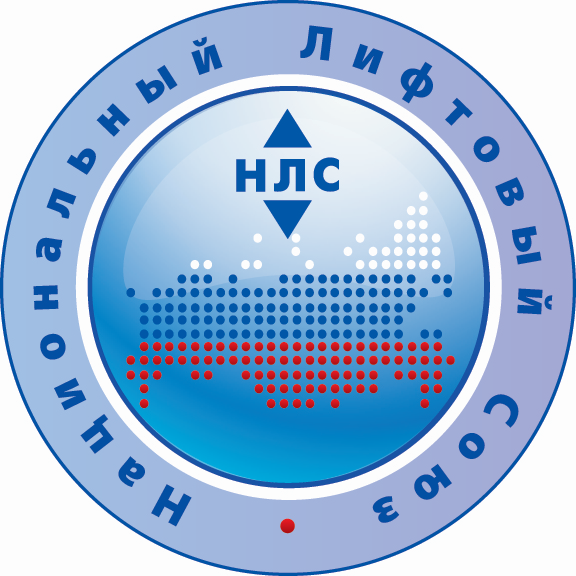 5-я Техническая конференция по лифтам и лифтовому оборудованию 

Итоги деятельности Национального Лифтового  


Приветственное слово президента НЛС  Тишина В.А. 
г. Москва 07 февраля 2018г.
Данные ЕЛИАС за 2017 год

За 2017 год, согласно данным, представленным на сайте Федеральной службы по аккредитации, задекларировано 40 429 единиц лифтов, что превышает прошлогодние показатели за тот же период на 2 206 ед. (38 223 ед. в 2016 году).

Из указанного числа 11 480 единиц – импортного производства, что составляет всего 28,4% от общего числа, в то время как в предыдущие годы эта цифра составляла не менее 36-37%.

Большая часть импортных лифтов – производства Республики Беларусь (7 206 ед.)
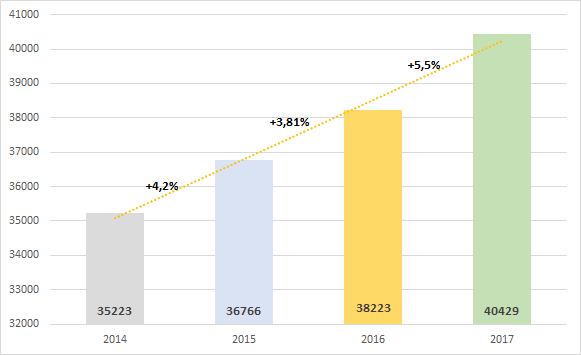 +13,5% 5 206 ед
Данные ЕЛИАС за 2017 год


Количественное соотношение лифтов российского и импортного производства
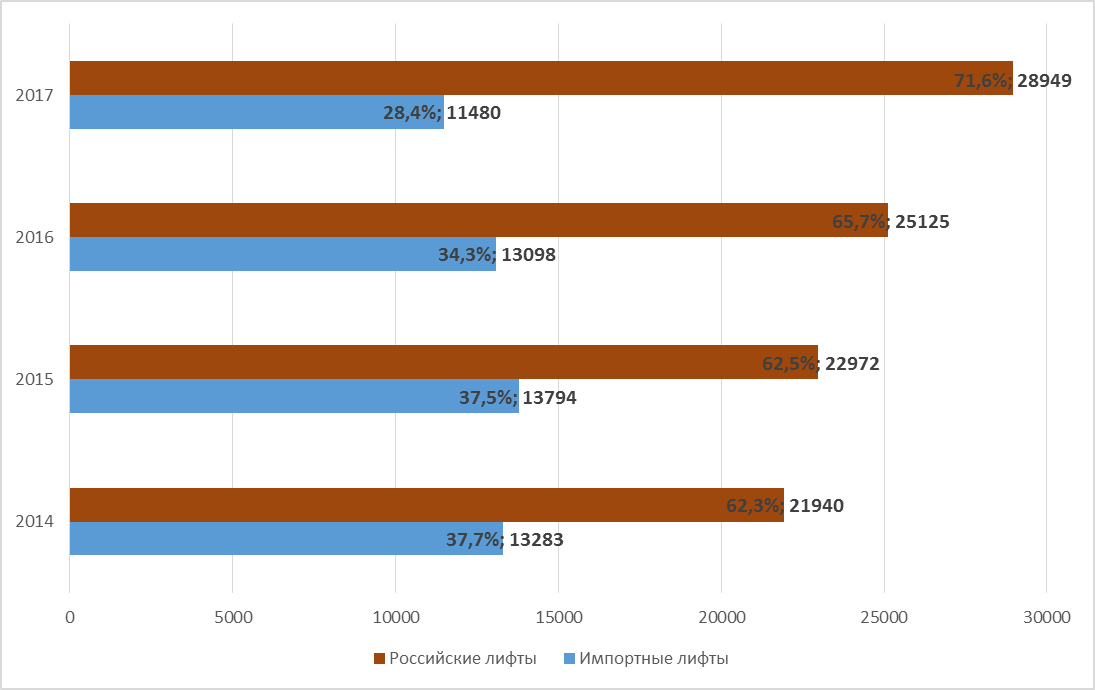 Импортные лифты
Российские лифты
Распределение лифтов по странам-изготовителям
Российские и импортные лифты
Состояние лифтового парка жилого фонда РФ
Проект кредитования ускоренной замены лифтов
В феврале 2017 года проект кредитования ускоренной замены лифтового оборудования в жилищном фонде Российской Федерации определен Минстроем России в качестве приоритетного ведомственного проекта развития. 
Реализация проекта позволит:

значительно повысить уровень  безопасности и комфортности проживания граждан в мкд

сформировать рынок привлечения инвестиционного капитала в программы капитального ремонта
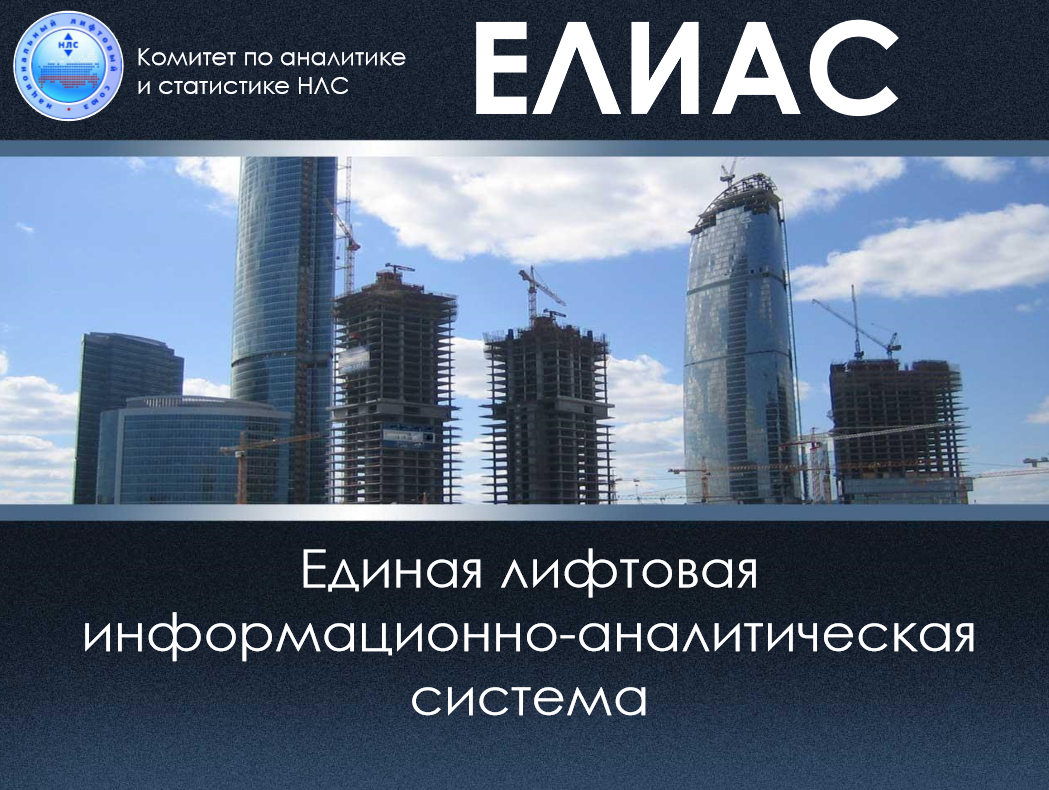 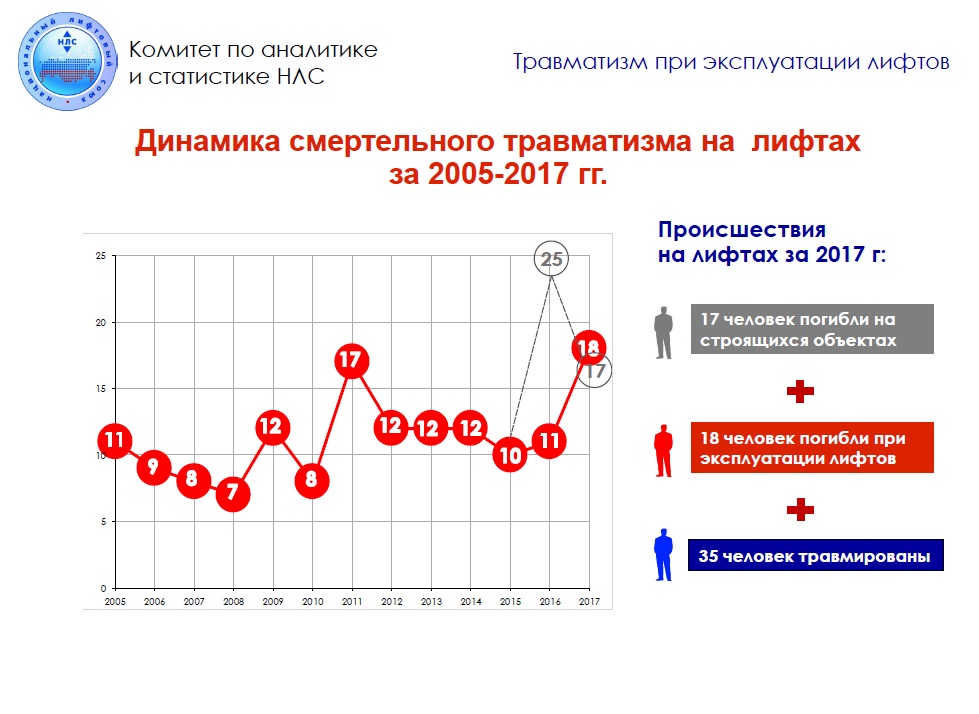 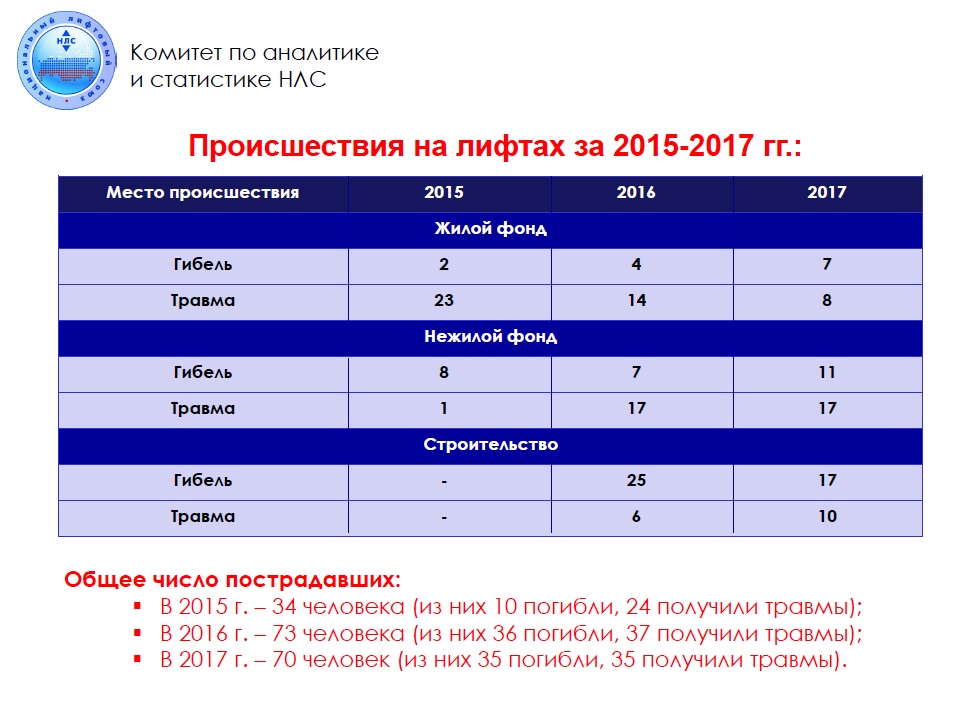 Отсутствие единого Государственного надзора и координации между надзорными органами
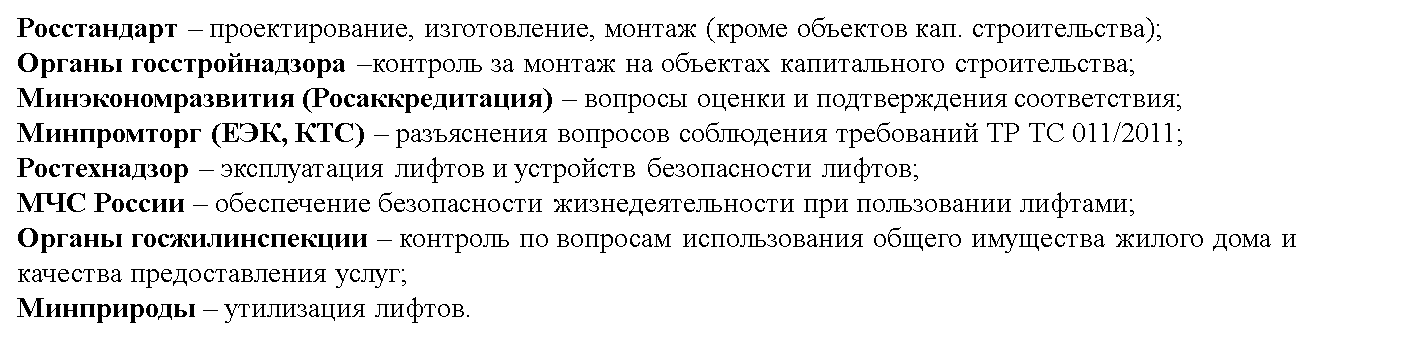 Спасибо за внимание!